Bericht
über den Jahresabschluss 2013, erstattet zur 
Jahreshauptversammlung
am 25.03.2014
Heimatverein
Düsseldorfer Jonges e.V.

von Schatzmeister  Dietrich Gleisberg
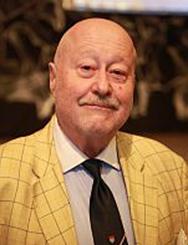 Aktiva
Passiva
Umgliederung
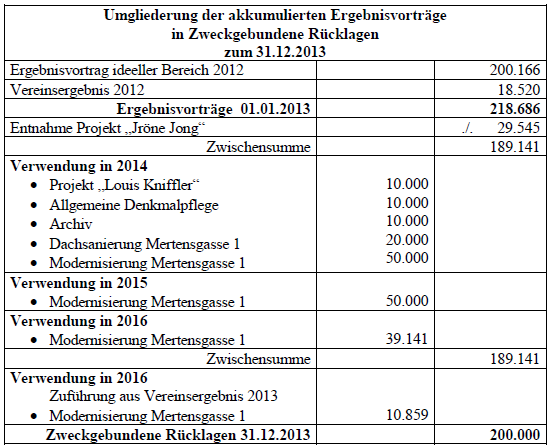 Einnahmen
Ausgaben ideeller Bereich
Vermögensverwaltung (VV)und Geschäftsbetriebe (GB)
G+V Bereichsergebnisse
Vielen Dank für Eure Aufmerksamkeit
Copyright © 2014, Heimatverein Düsseldorfer Jonges e.V.
Kassenbericht DJ 2013 | BüJ | Rev. 0  | 17.03.2014